วิชา โปรแกรมสำเร็จรูปทางสถิติ       (2204-2109)
บทที่ 6 การนำเสนอข้อมูล
Asst. Prof. Juthawut Chantharamalee
Assistant Professor in Computer Science                        (Chairperson of B.Sc. Program in Computer Science)              Office. Suan Dusit University, Phone. (+66) 2244-5691             Email. juthawut_cha@dusit.ac.th, jchantharamalee@gmail.com
6.1 การนำเสนอข้อมูลโดยบทความ (Text Presentation)
มีรูปแบบการนำเสนอเป็นบทความสั้น ๆ และมีข้อมูลตัวเลขอยู่ด้วย ทำให้อ่านเข้าใจง่าย
“ในปี พ.ศ. 2548 มีจำนวนผู้จบการศึกษาระดับปริญญาตรีจากมหาวิทยาลัยของรัฐประมาณ 130,000 คน ซึ่งคาดว่าในปีการศึกษา 2546 เพิ่มขึ้นเป็น 150,000 คน”
ตัวอย่างที่ 1
“ในปี พ.ศ. 2549 ชาวสวนใย จังหวักเชียงใหม่ สามารถส่งลำไยออกสู่ตลาดเป็นจำนวนเงิน 10 ล้านบาท ซึ่งมากกว่าปี 2548 จำนวน 2.5 ล้านบาท”
ตัวอย่างที่ 1
6.2 การนำเสนอโดยบทความกึ่งตาราง (Semi - Tabular Presentation)
เป็นการนำเสนอข้อมูลโดยแยกตัวเลขออกจากข้อความ หรือการนำเสนอบทความแต่มีการตั้งแนวตัวเลขในบทความ เพื่อให้เห็นตัวเลขชัดเจน และมีการเปรียบเทียบเพื่อความสะดวกในการทำความเข้าใจ
ตัวอย่างที่ 3
ภูมิลำเนาของนักศึกษาวิทยาลัยแห่งหนึ่งระหว่างปี 2546 - 2549
6.3 การนำเสนอโดยตาราง (Tabular Presentation)
เป็นการนำเสนอโดยใช้ตาราง กรอกข้อมูลที่เป็นตัวเลข โดยอบ่งเป็นแถวตั้ง (Column) และแถวนอน (Row) เพื่อจัดข้อมูลให้เป็นระเบียบ รูปแบบของตารางขึ้นอยู่กับจุดมุ่งหมายของการนำเสนอ
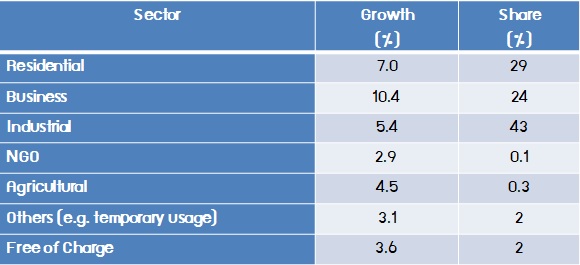 6.4 การนำเสนอโดยกราฟหรือแผนภูมิ (Graphical Presentation)
เป็นการนำเสนอโดยใช้รูปภาพที่แสดงข้อมูลจะทำให้เกิดความน่าสนใจ ทำให้อ่านเข้าใจง่าย และรวดเร็วกว่าวิธีอื่น ๆ การนำเสนอด้วยกราฟหรือแผ่นภูมิมีหลายลักษณะ ดังนี้
	1. แผ่นภูมิแท่งหรือกราฟแท่ง (Bar Chart)
	2. แผ่นภูมิเส้น (Line Graph)
	3. แผ่นภูมิวงกลม (Pie Chart)
	4. แผ่นภูมิภาพ (Pictogram)
6.4 การนำเสนอโดยกราฟหรือแผนภูมิ (Graphical Presentation)
1. แผ่นภูมิแท่งหรือกราฟแท่ง (Bar Chart)
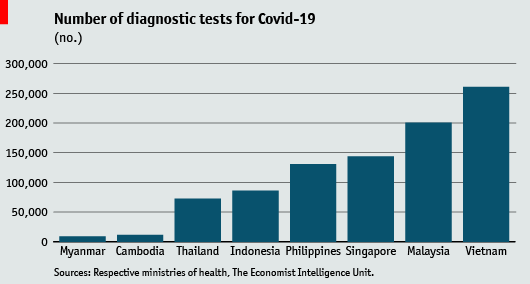 6.4 การนำเสนอโดยกราฟหรือแผนภูมิ (Graphical Presentation)
2. แผ่นภูมิเส้น (Line Graph)
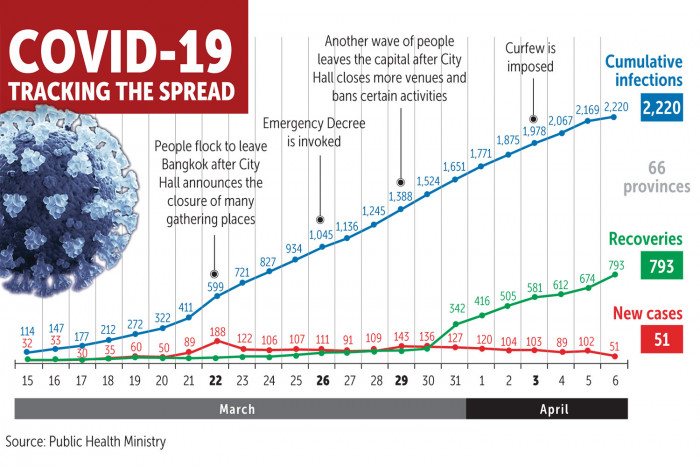 6.4 การนำเสนอโดยกราฟหรือแผนภูมิ (Graphical Presentation)
3. แผ่นภูมิวงกลม (Pie Chart)
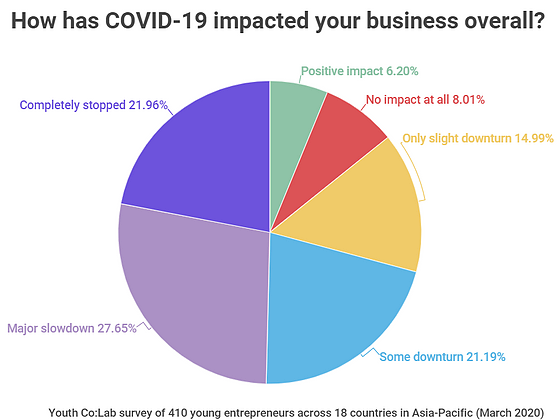 6.4 การนำเสนอโดยกราฟหรือแผนภูมิ (Graphical Presentation)
4. แผ่นภูมิภาพ (Pictogram)
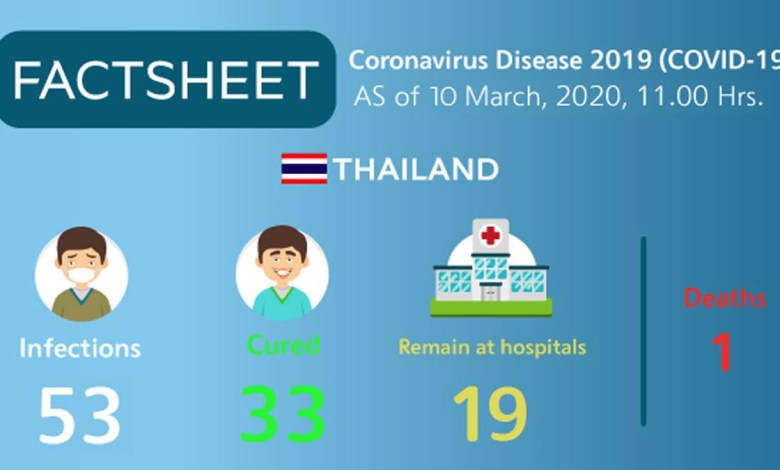 6.5 การนำเสนอโดยแผนที่สถิติ (Statistical Map)
เป็นแผ่นที่นำเสนอข้อมูลโดยอาศัยหลักภูมิศาสตร์ เพื่อทำการเปรียบเทียบข้อมูลที่อยู่ในพื้นที่ทางภูมิศาสตร์เป็นไปได้โดยง่าย เปรียบเที่ยบข้อมูลแต่ละพื้นทีเหมาะสำหรับสถิติที่จำแนกตามภูมิภาคหรือสภาพภูมิศาสตร์ เช่น แผนที่สถิติของเขตการปลูกข้าวในจังหวัดหรือภูมิภาคต่าง ๆ
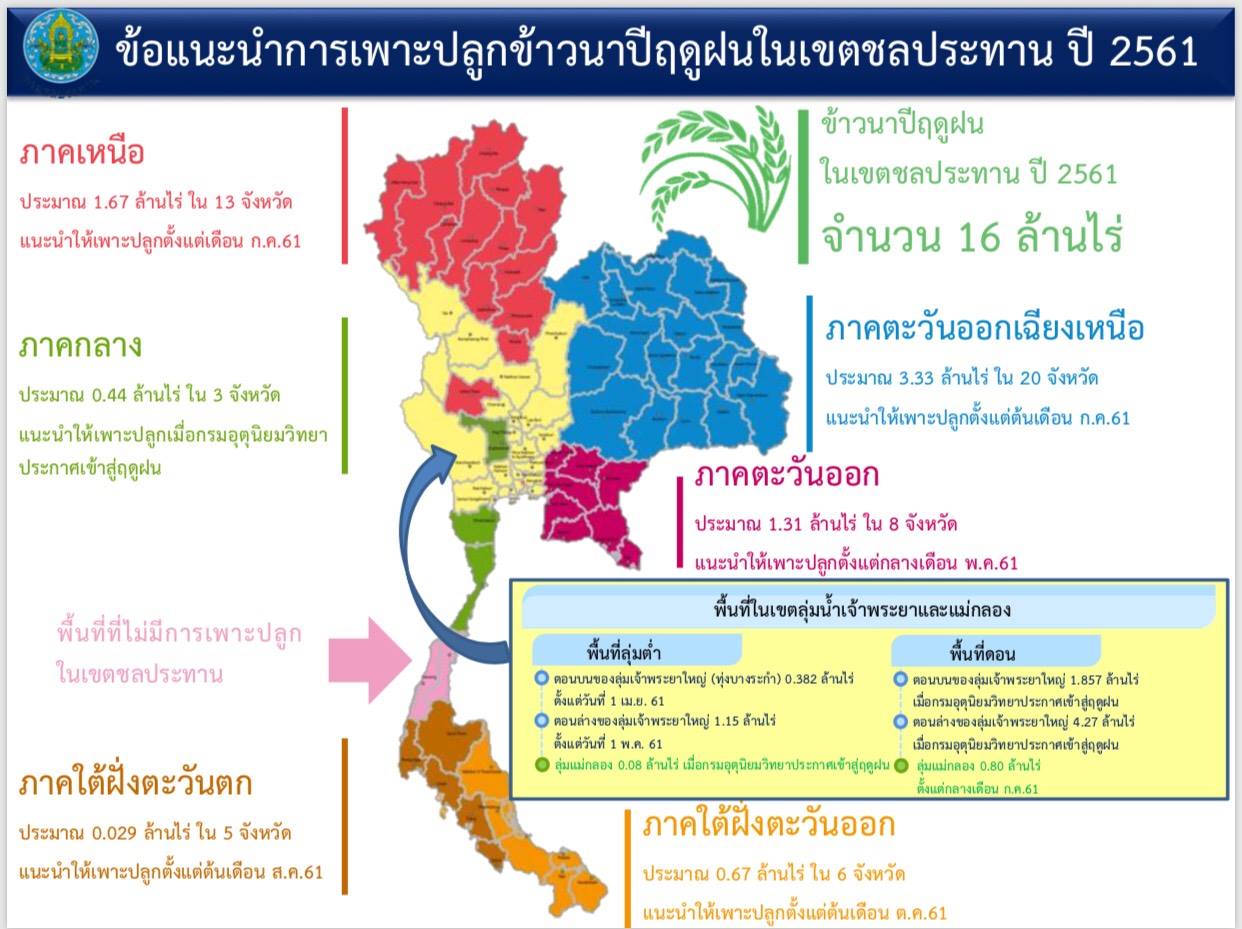 Thank You
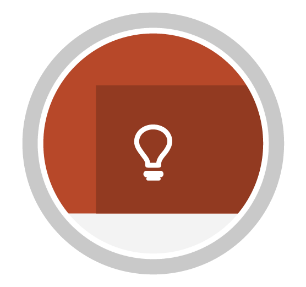 จบการนำเสนอ              Any Question